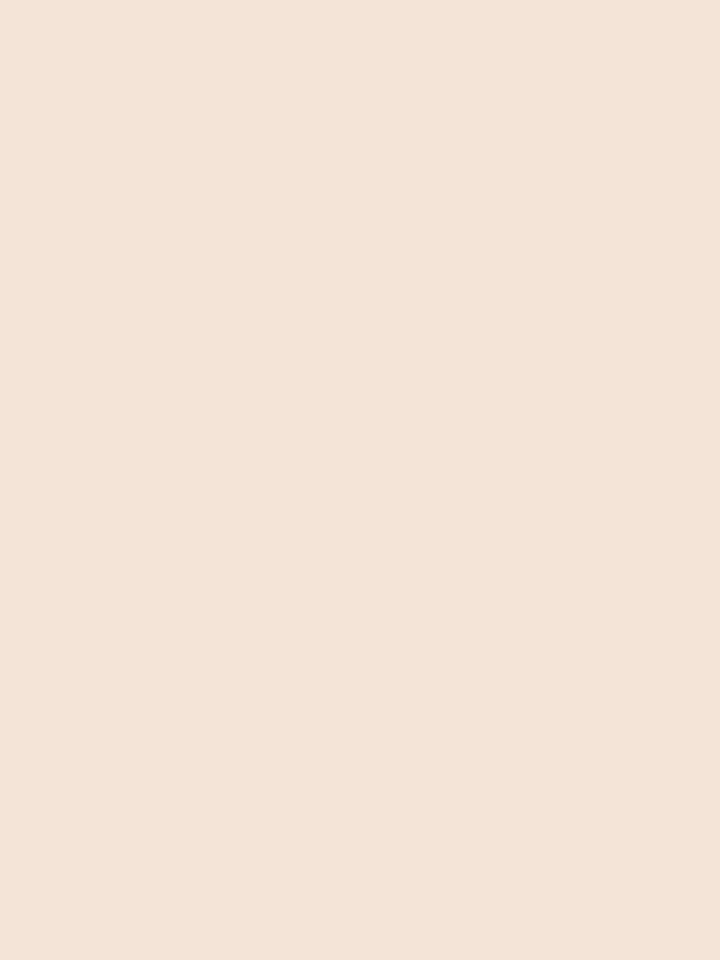 Bezpieczeństwo komputerowe
  
  
  
  
  
  
  
  
  
                             Oleksandra Pylypenko 7a
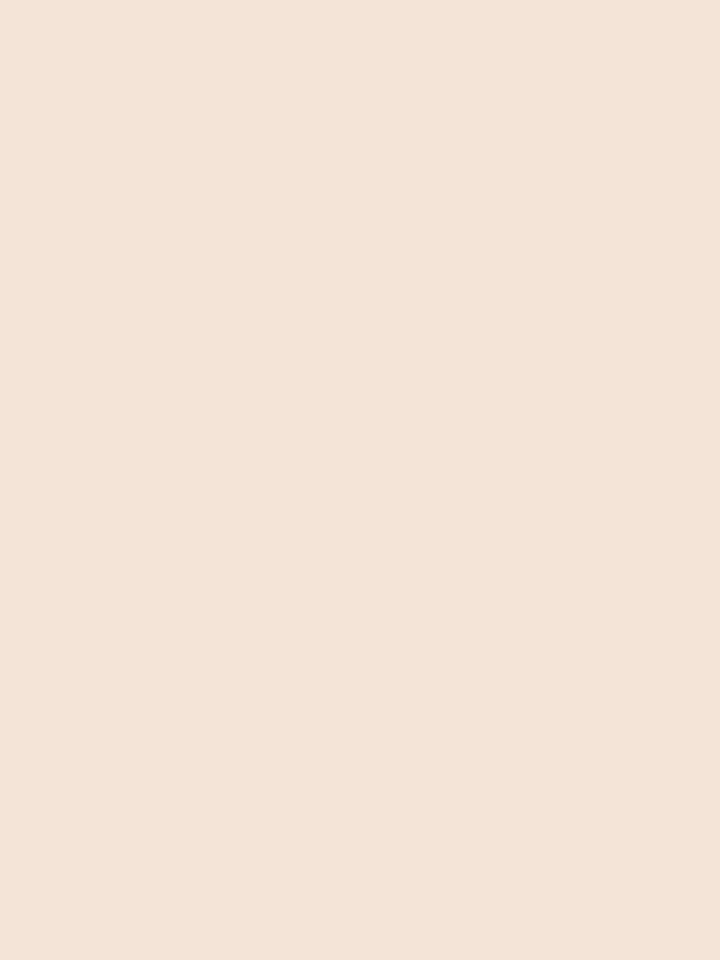 Co to jest bezpieczeństwo?
  
Przedstawienie problematyki bezpieczeństwa systemów komputerowych systemów komputerowych należy rozpocząć od zdefiniowania pojęcia bezpieczeństwa. Niestety trudno skonstruować uniwersalną i jednoznaczną definicję tego pojęcia, która pokryłaby wszystkie oczekiwania stawiane w tej dziedzinie systemom komputerowym. Literatura przedmiotu podaje bardzo dużo, często znacznie odbiegających od siebie definicji. Przykład ciekawej definicji można znaleźć w [1]:
Def. System
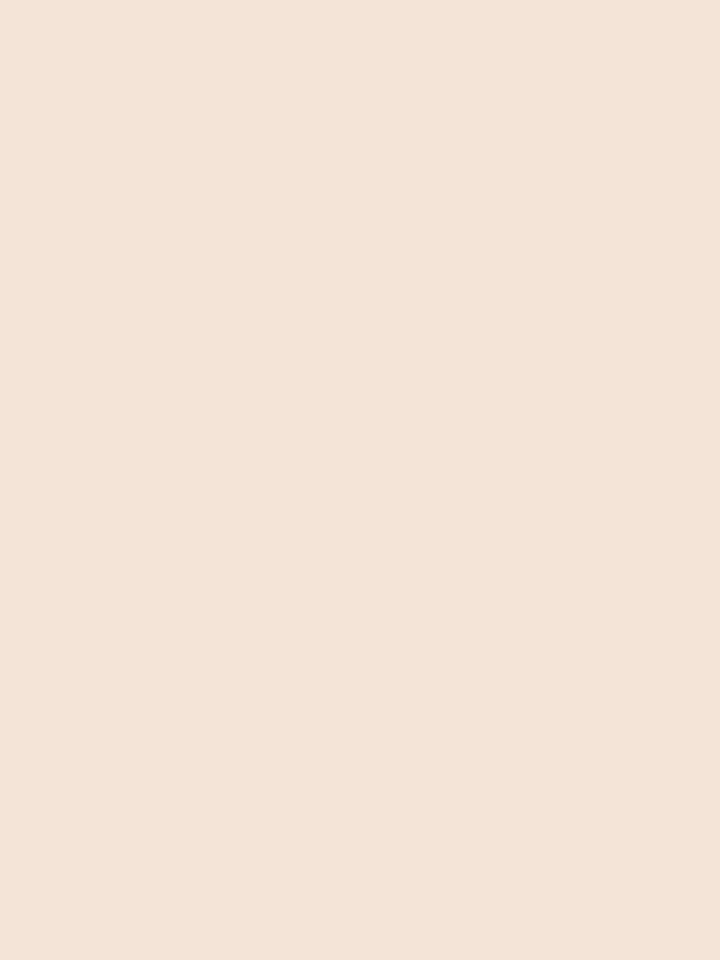 komputerowy jest bezpieczny, jeśli jego użytkownik może na nim polegać, a zainstalowane oprogramowanie działa zgodnie ze swoją specyfikacją. W myśl tej definicji, możemy system uznać za bezpieczny, jeśli np. można od niego oczekiwać, że wprowadzone na stałe dane nie zostaną utracone, nie ulegną zniekształceniu i nie zostaną pozyskane przez nikogo nieuprawnionego - ufamy, że system będzie przechowywał i chronił dane.
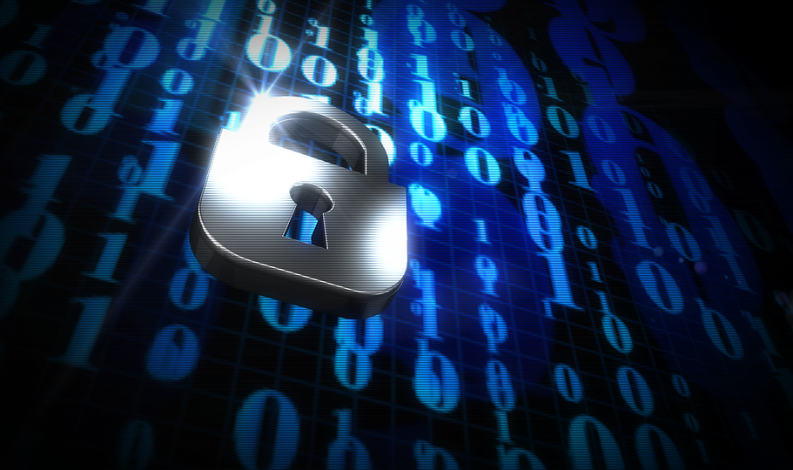 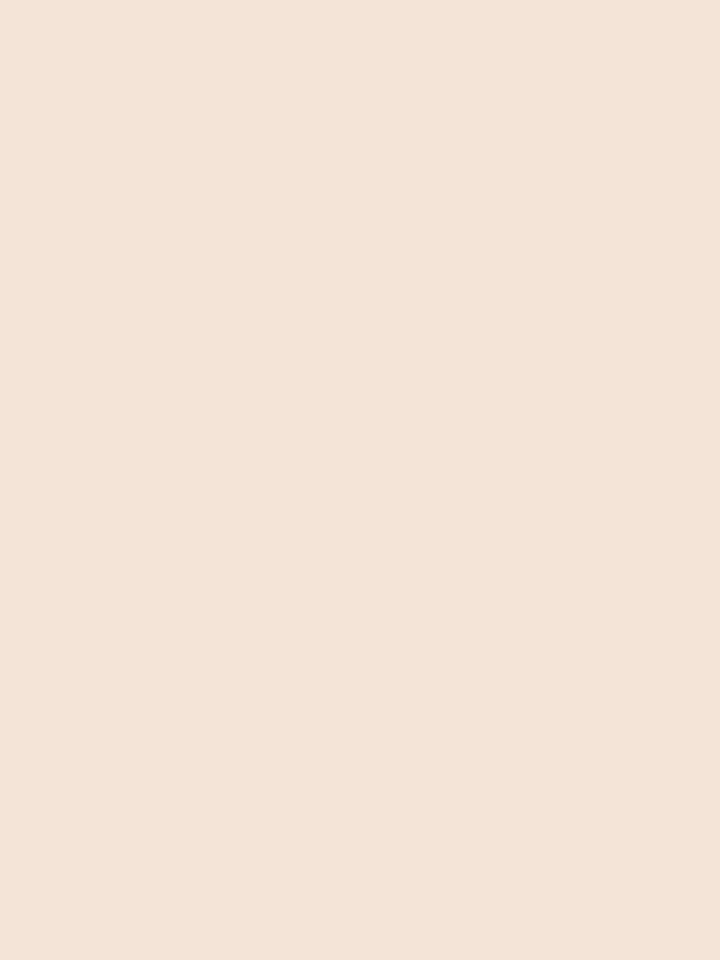 DBAJ O SWOJĄ PRYWATNOŚĆ
  
Pamiętaj, żeby nie upubliczniać danych innych osób, np. na „screenach” wiadomości napisanych do Ciebie na prywatną skrzynkę. Uważaj, gdy publikujesz takie zrzuty ekranu, np. dokumentów. Czasem możesz nie zauważyć, że znajdują się tam Twoje dane. Z kolei ujawnienie cudzych informacji wrażliwych potrafi szybko podpaść pod RODO. Co może być bardzo kosztowne. Więc czasem dla Twojego dobra taki wpis zawierający „wrażliwe informacje” ukryjemy prosząc o szybką redakcję posta.
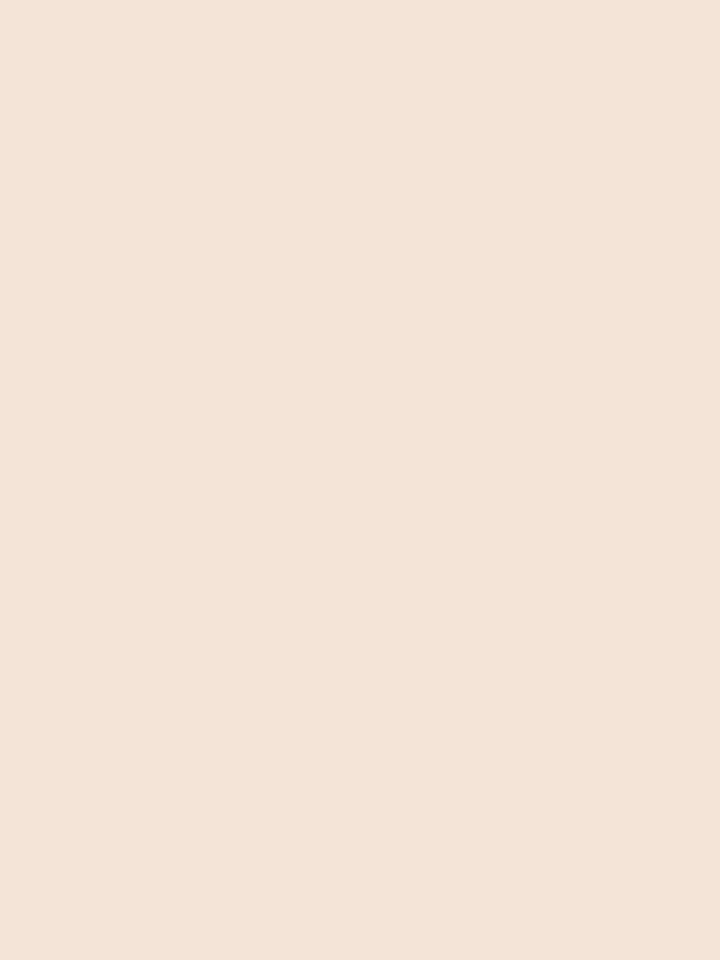 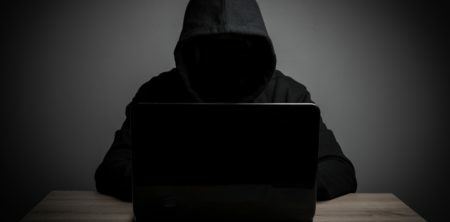 Szanuj innych 
Nie wyzywaj, nie obrażaj, nie hejtuj!